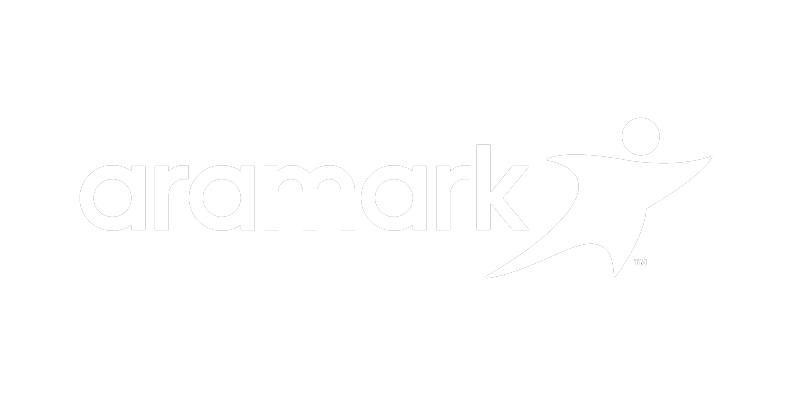 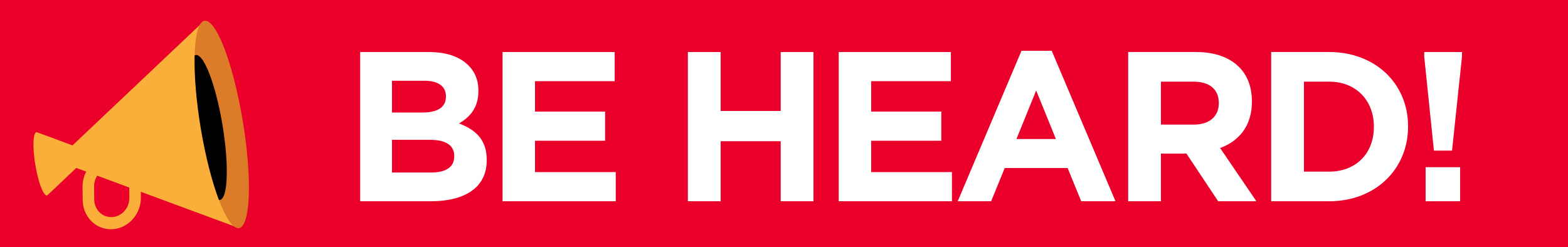 Hoja de trabajo de planificación de acciones
Usa esta hoja de trabajo para elaborar un borrador del plan de acción de compromiso y desarrollarlo con tu equipo directivo.